Razvojno področje 3:
PAMETNA,
TRAJNOSTNA IN
VKLJUČUJOČA RAST
611,6 
MILIJONOV EVROV
SREDSTEV NOO
C3.K1 Raziskave, razvoj in inovacije
C3.K3 Trg dela - ukrepi za zmanjševanje posledic negativnih strukturnih trendov
C3.K4 Preoblikovanje slovenskega turizma ter investicije v infrastrukturo na področju turizma in kulturne dediščine
C3.K2 Dvig produktivnosti, prijazno poslovno okolje za investitorje
C3.K5 Krepitev kompetenc, zlasti digitalnih in tistih, ki jih zahtevajo novi poklici za zeleni prehod
C3.K6 Učinkovite javne institucije
MVI sodeluje s cca. 30 projekti prenove in razvoja izobraževanja, krepitve kompetenc ter investicij v izobraževalno infrastrukturo 
v višini 77,5 MIO €.
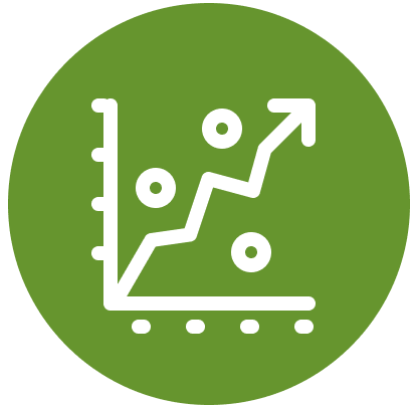